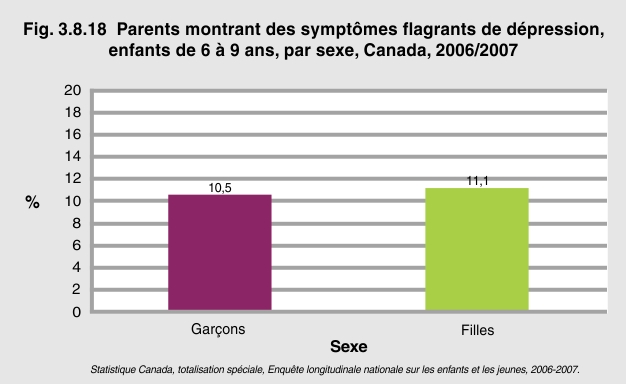 [Speaker Notes: Selon l’Enquête longitudinale nationale sur les enfants et les jeunes, en 2006-2007, 10,8 % des parents d’enfants de 6 à 9 ans montraient des symptômes dépressifs flagrants,1 soit 10,5 % chez les parents de garçons et 11,1 % chez les parents de filles. 
 
1 Des seuils ont été établis pour déterminer la présence de dépression parentale (cote la plus près du 90e percentile, données du 3e cycle, enfants de toutes les provinces). La variable représente la proportion d’enfants dont la PMR manifeste des signes plus élevés de dépression et d’enfants dont la PMR n’en manifeste pas. Les PMR qui manifestent des symptômes de dépression ont une cote de 11 ou plus sur l’échelle de dépression parentale.]